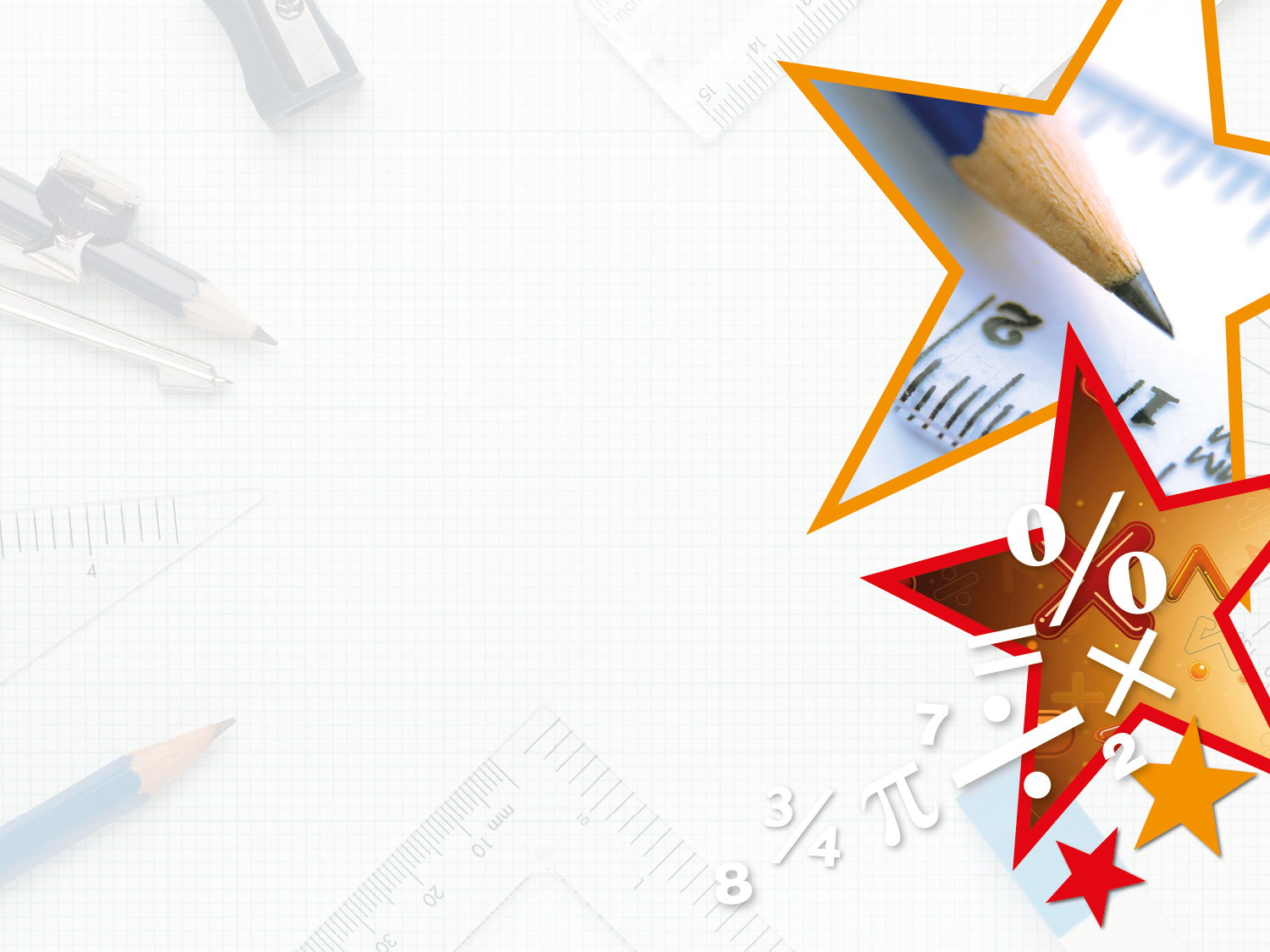 Year 3 – Summer Block 3 – Properties of Shapes


Step 8: Recognise and Describe 3D Shapes
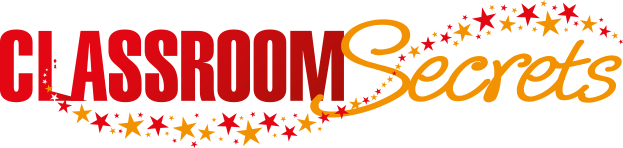 © Classroom Secrets Limited 2018
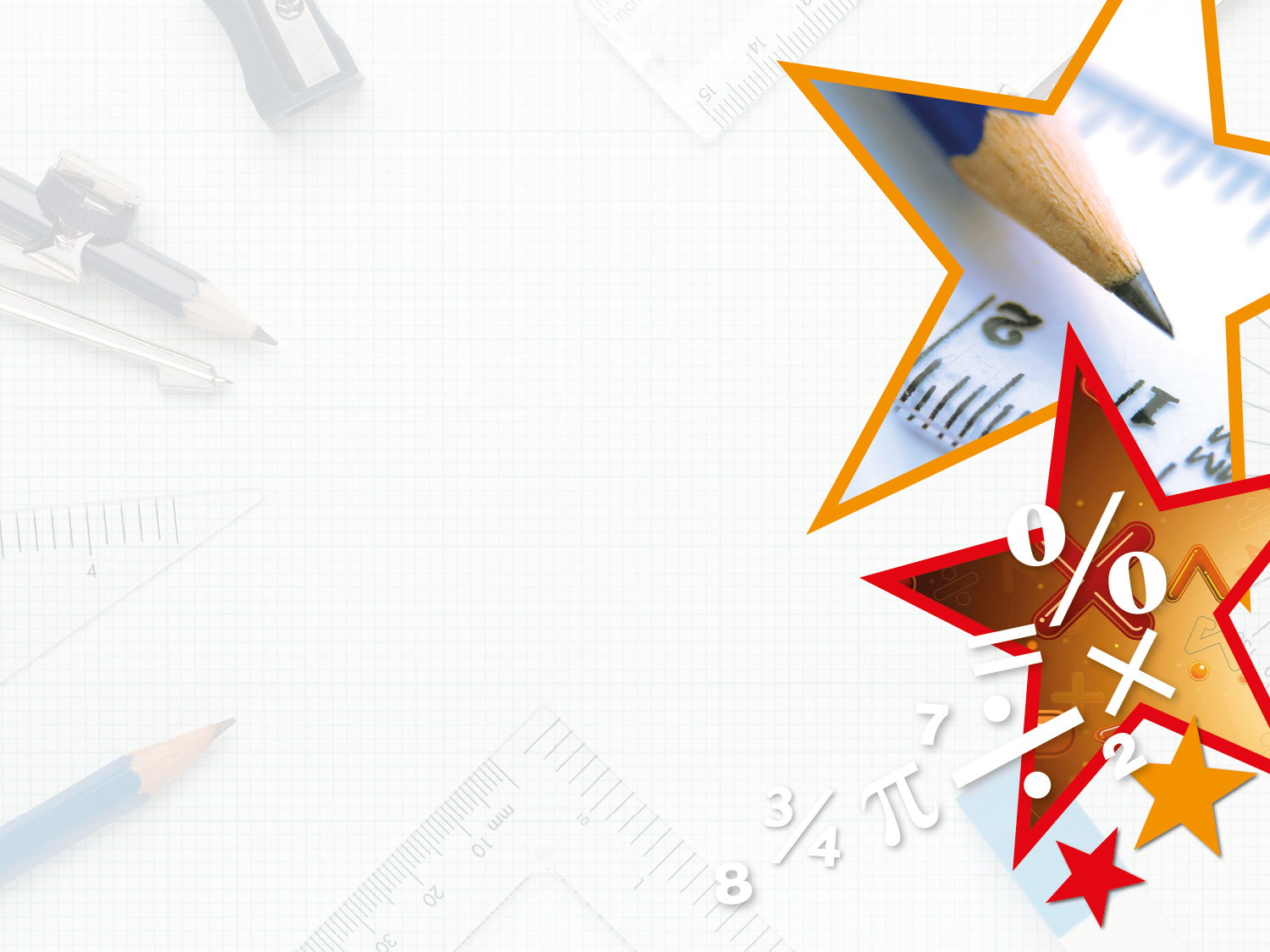 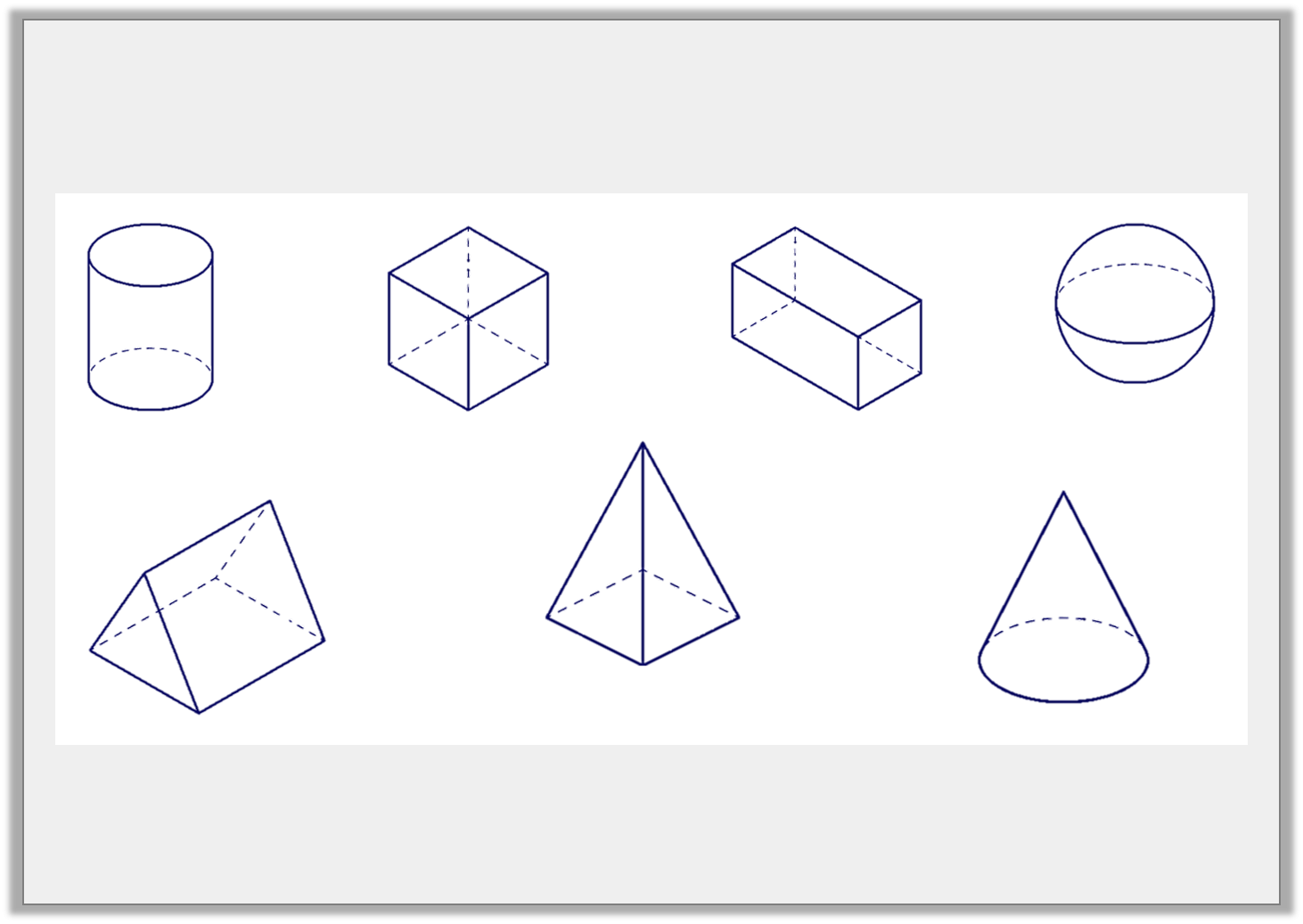 Introduction

Match the name to the 3D shape.
cuboid
sphere
cylinder
cone
cube
triangular prism
square based pyramid
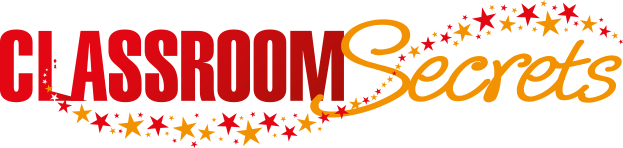 © Classroom Secrets Limited 2018
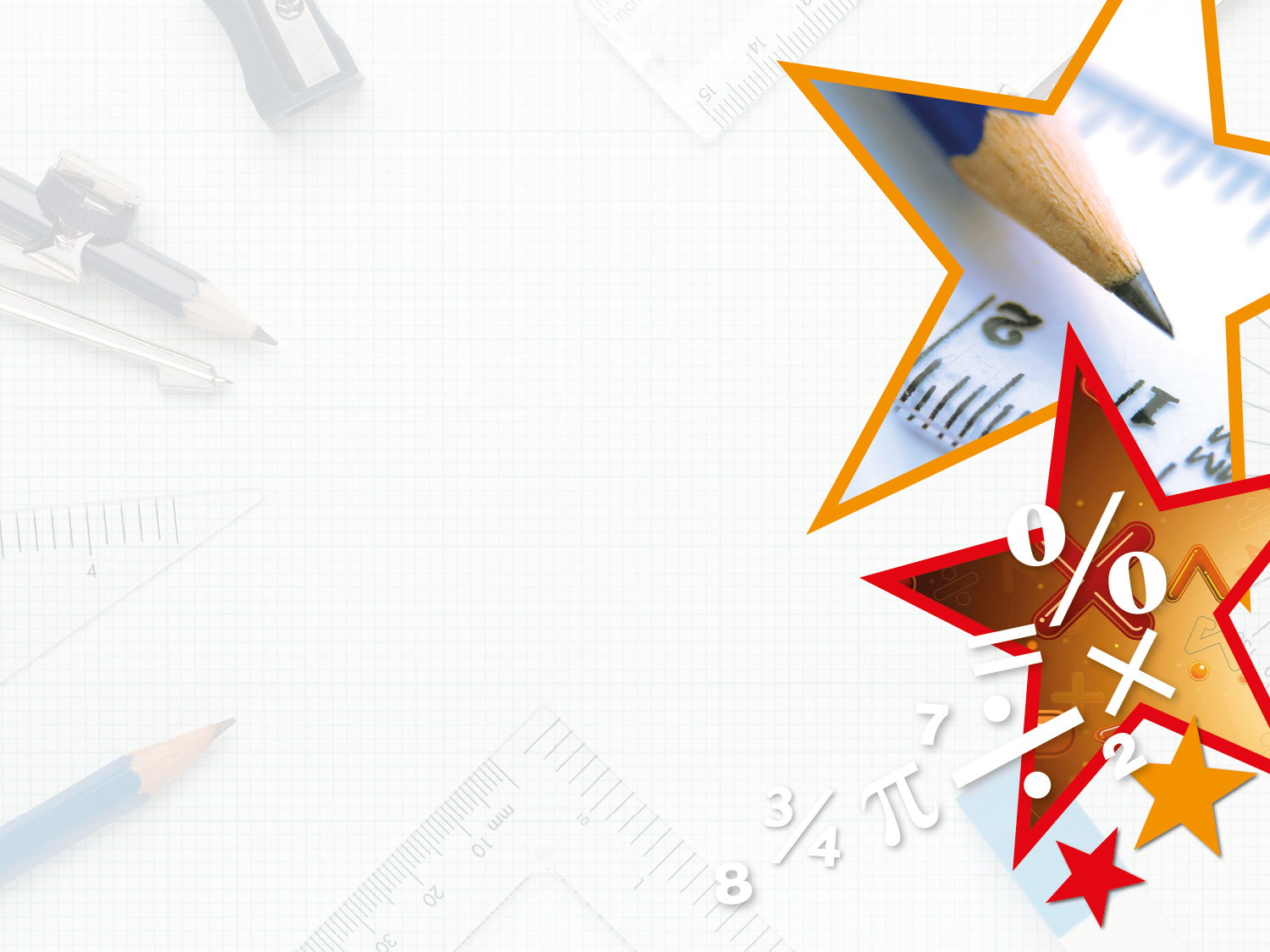 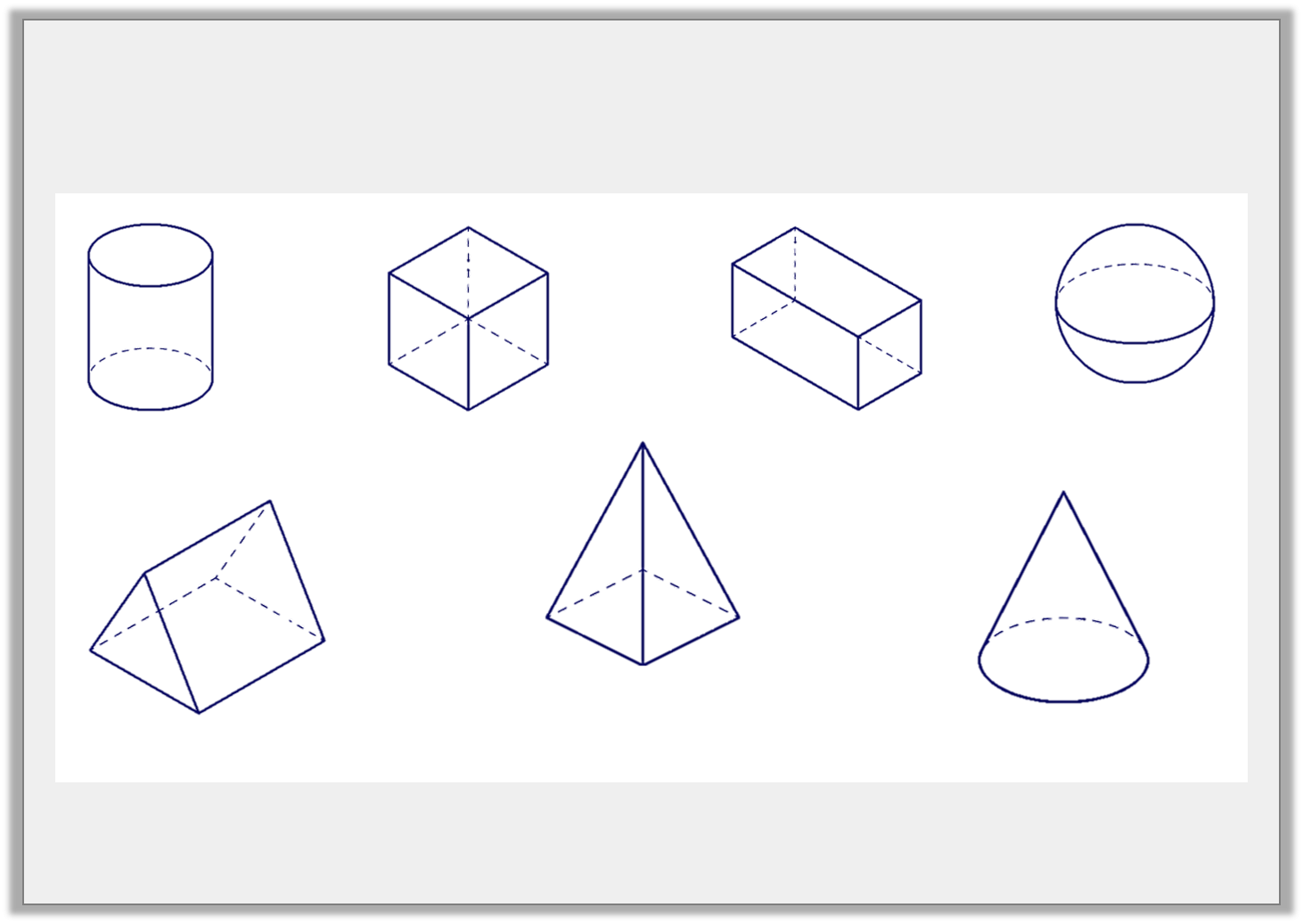 Introduction

Match the name to the 3D shape.
cylinder
cube
cuboid
sphere
square based pyramid
triangular prism
cone
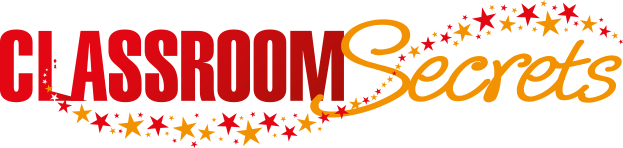 © Classroom Secrets Limited 2018
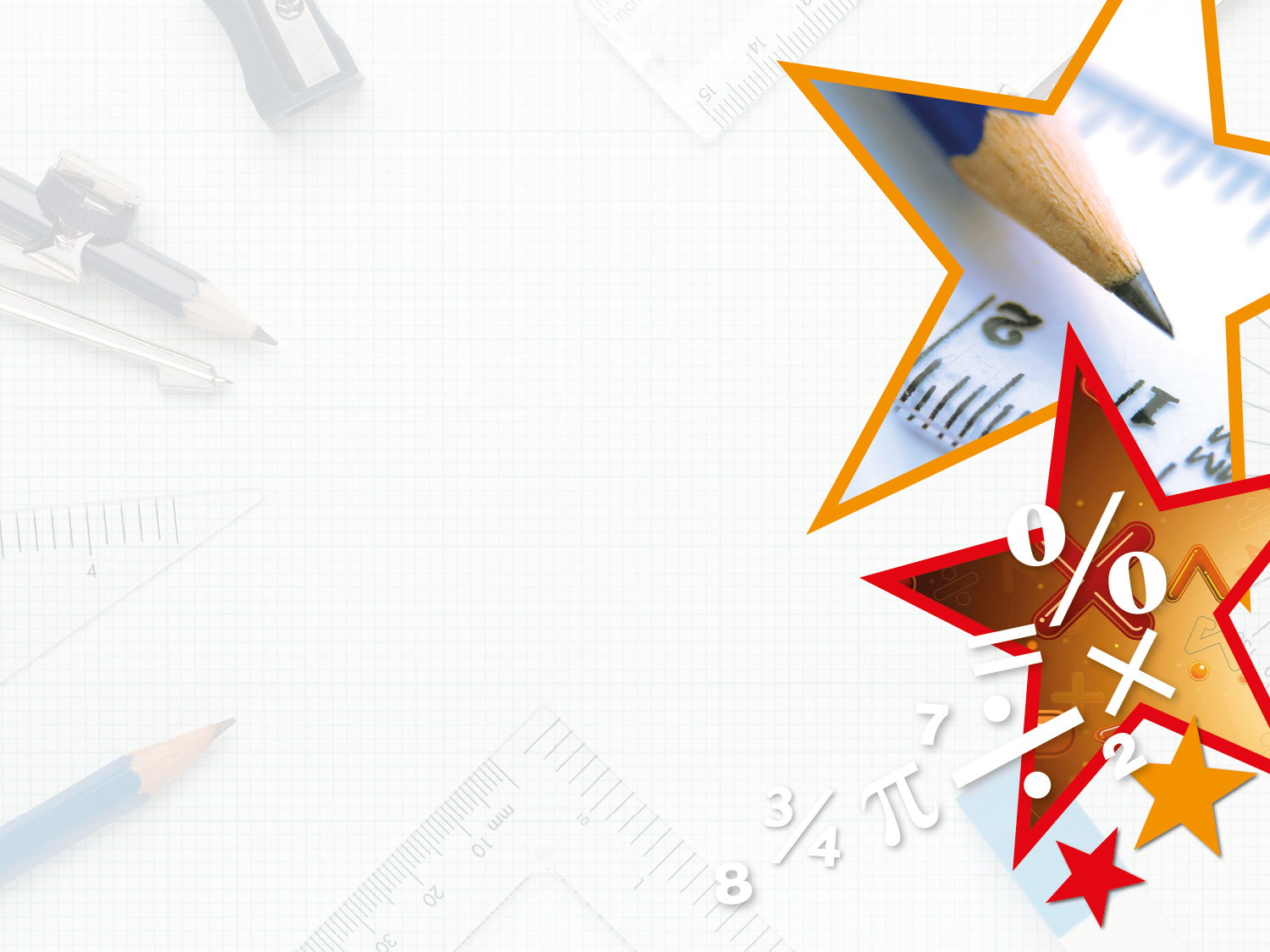 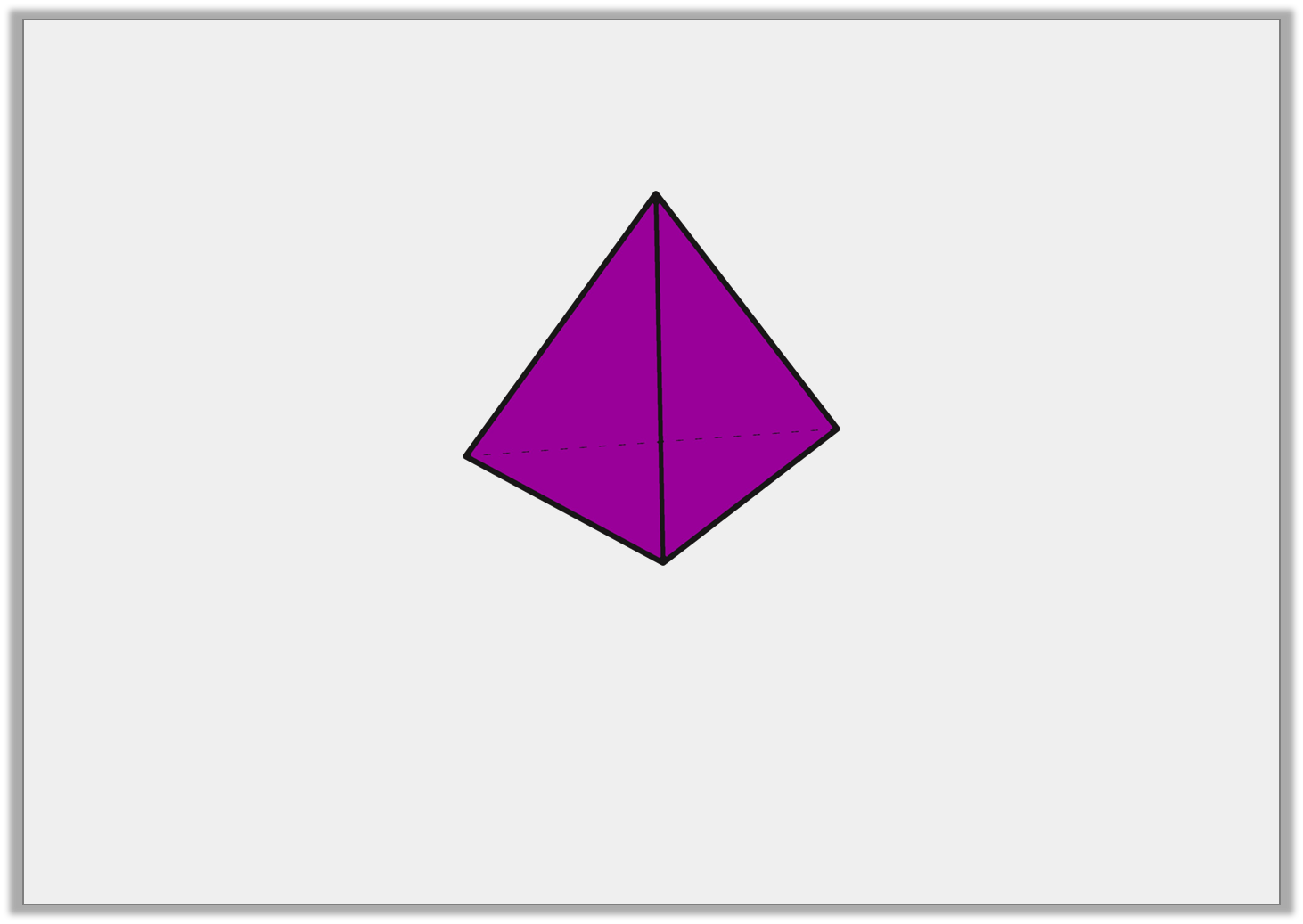 Varied Fluency 1

True or false?
A triangular based pyramid has 4 vertices.
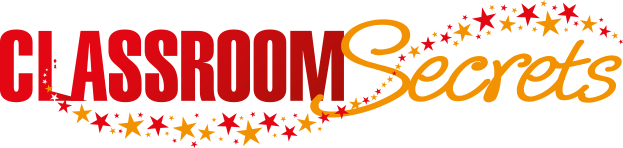 © Classroom Secrets Limited 2018
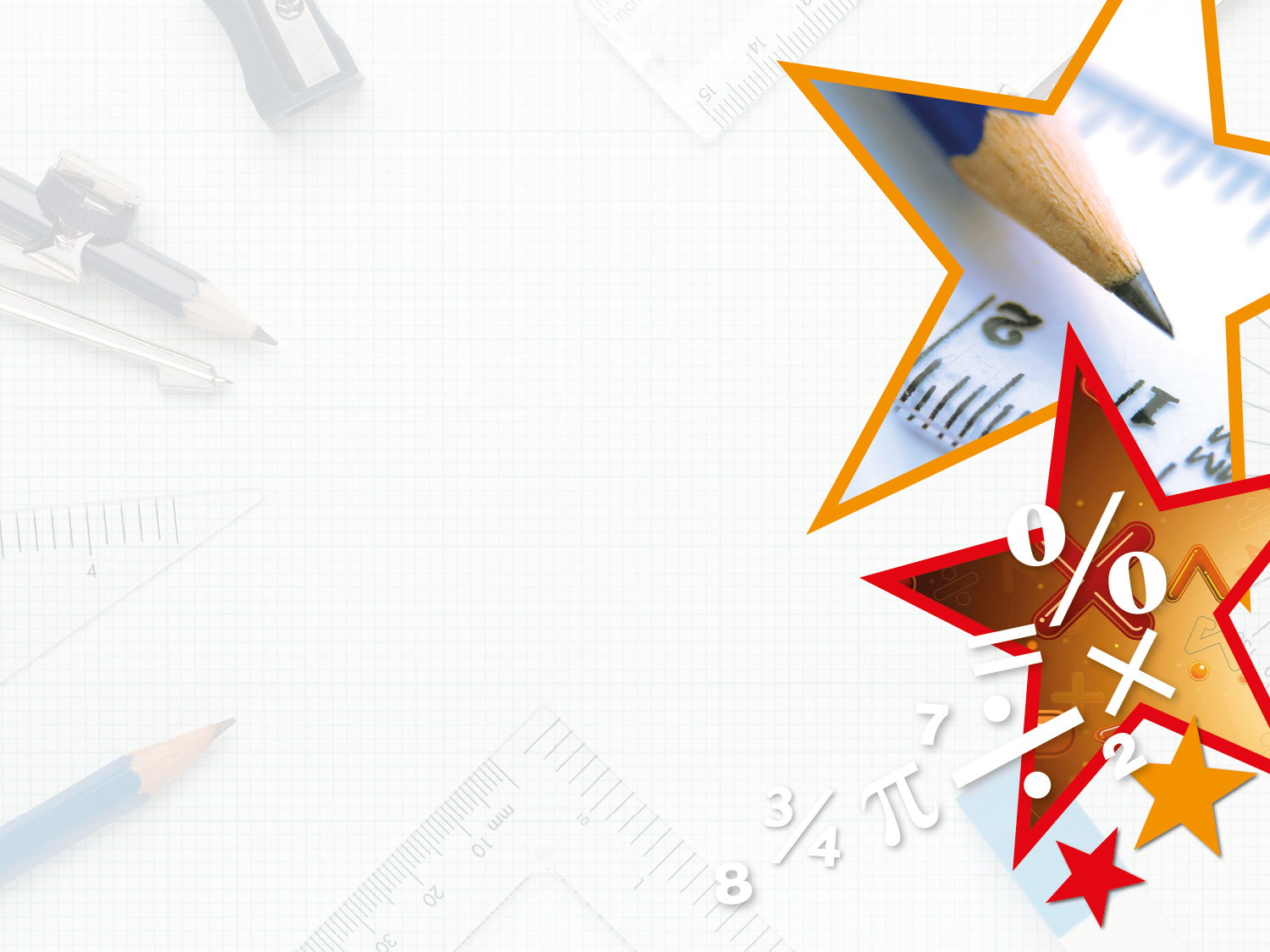 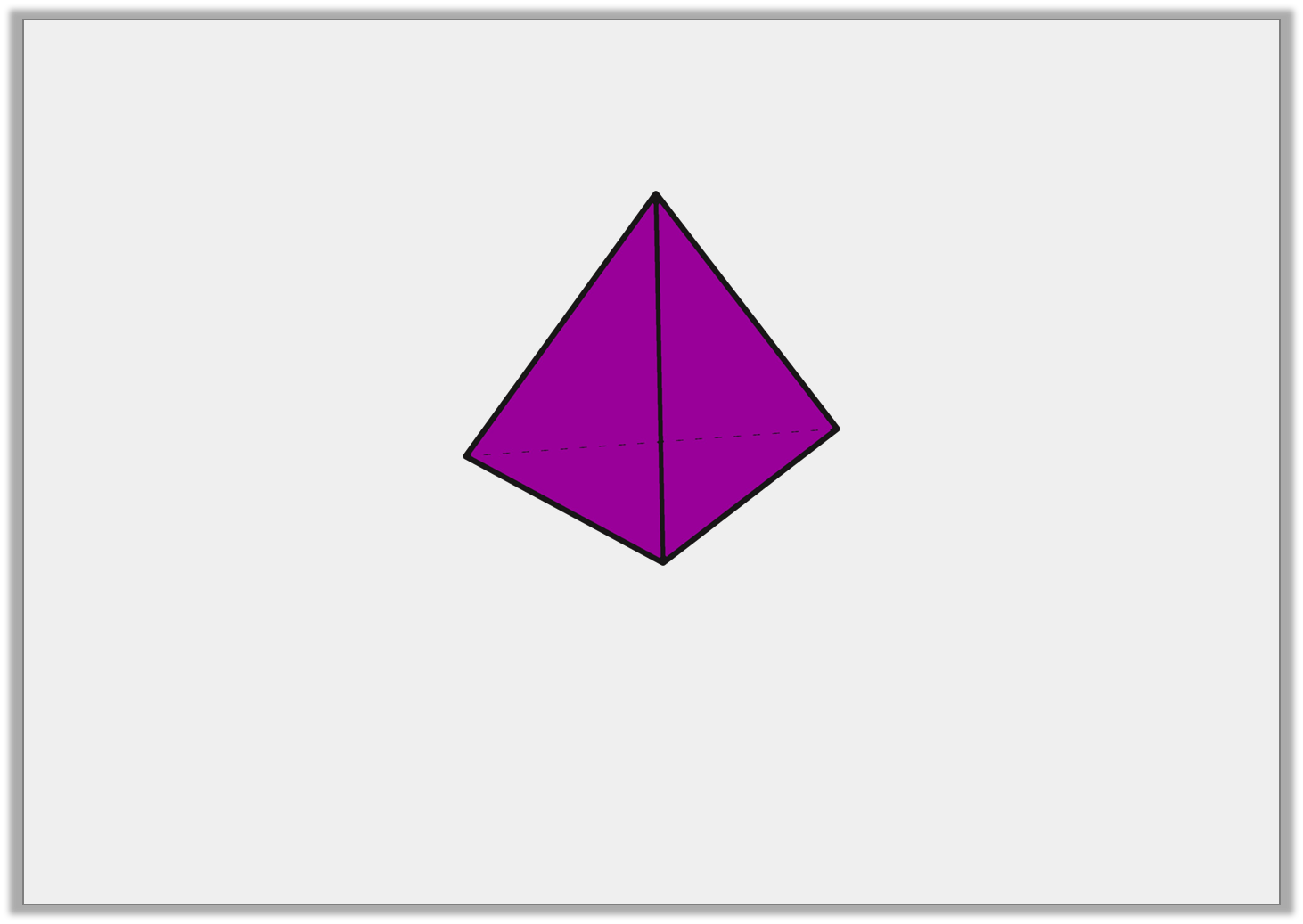 Varied Fluency 1

True or false?















True
A triangular based pyramid has 4 vertices.
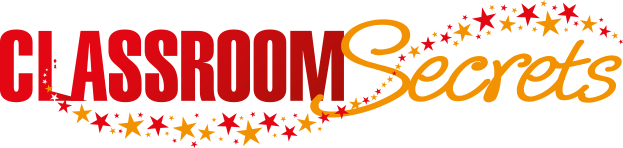 © Classroom Secrets Limited 2018
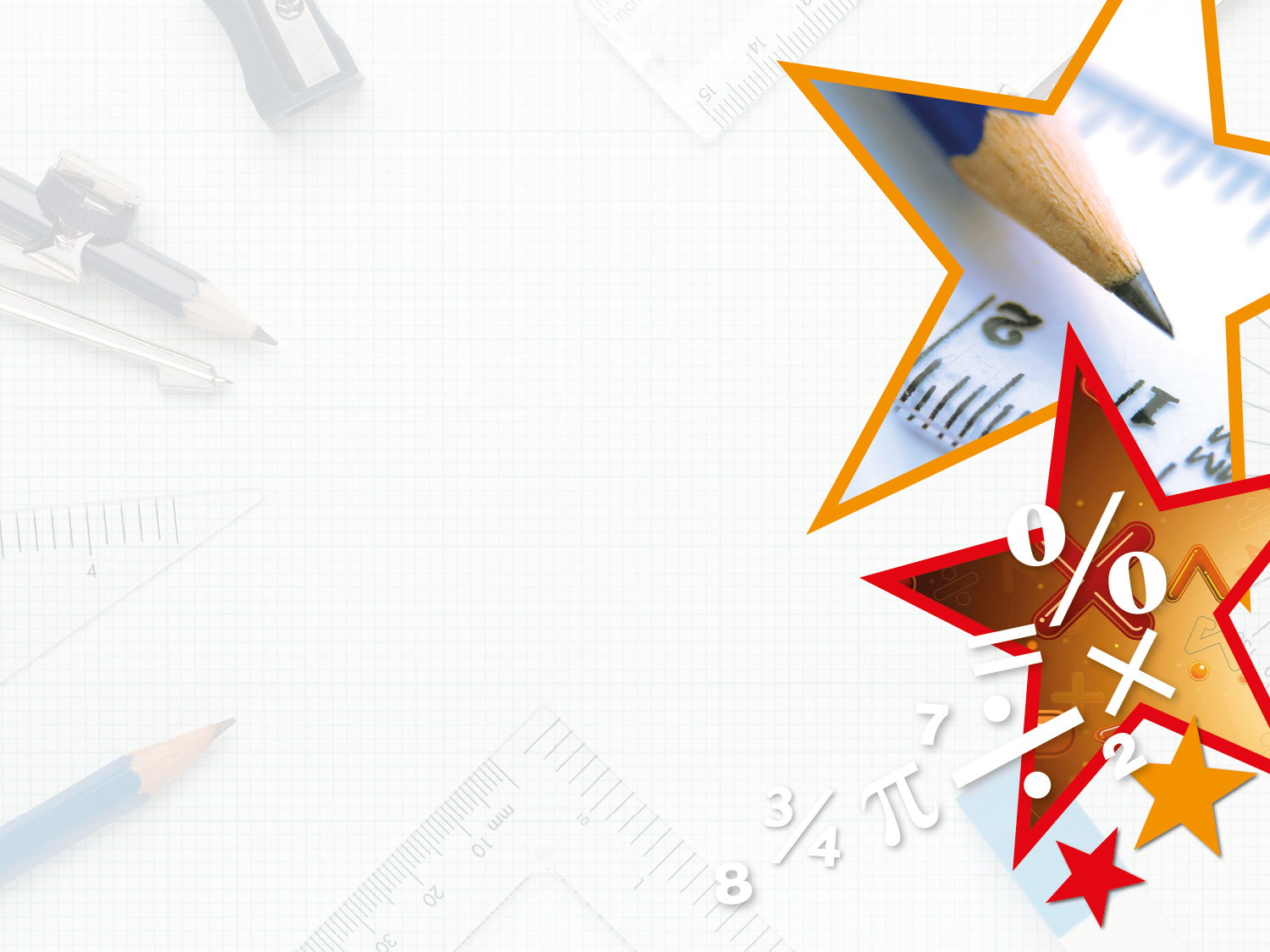 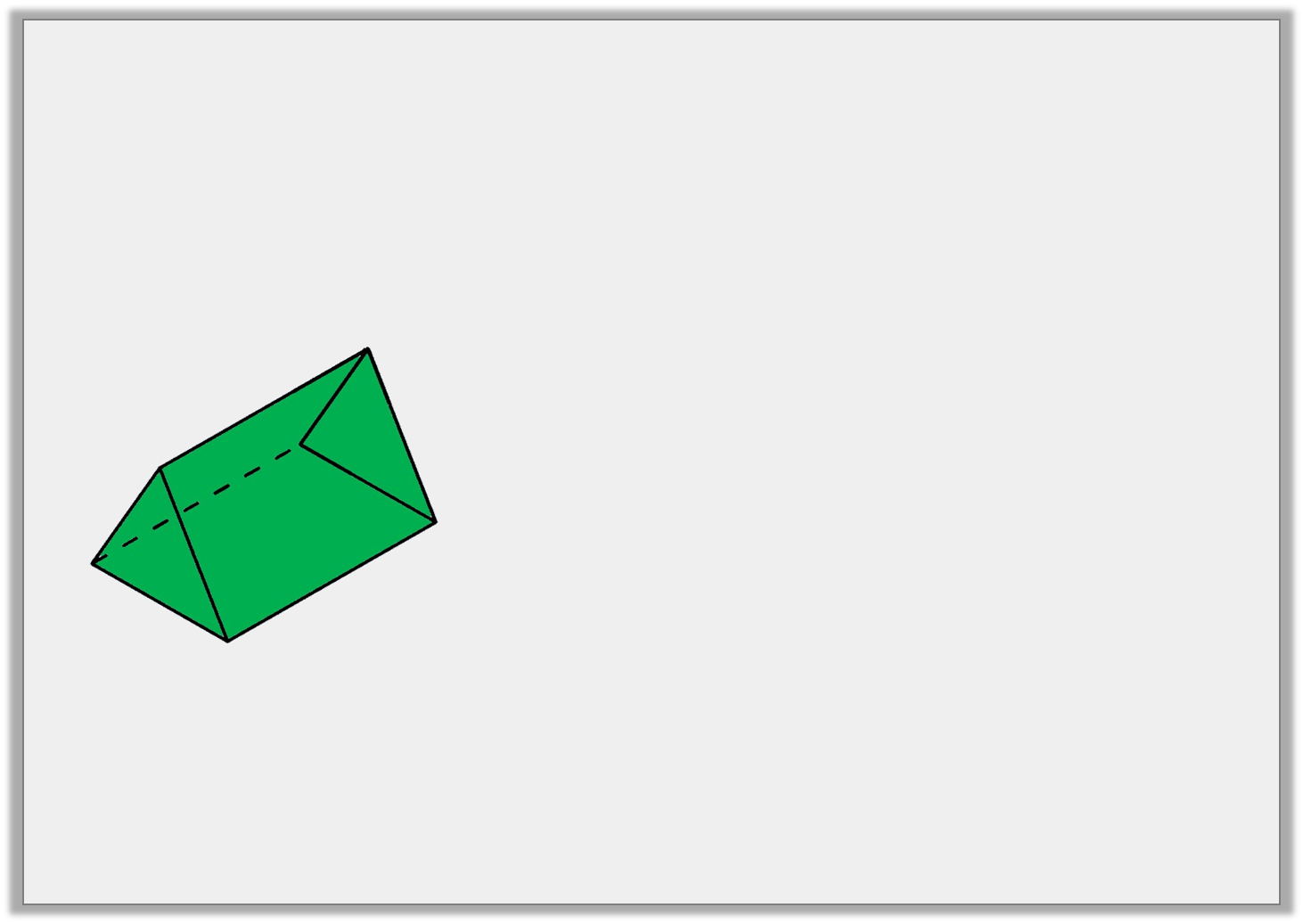 Varied Fluency 2

Tick the statements which relate to the shape.
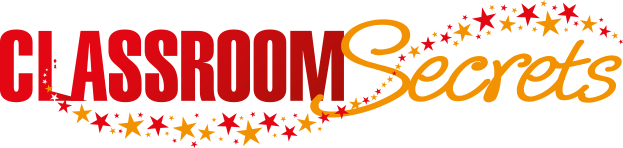 © Classroom Secrets Limited 2018
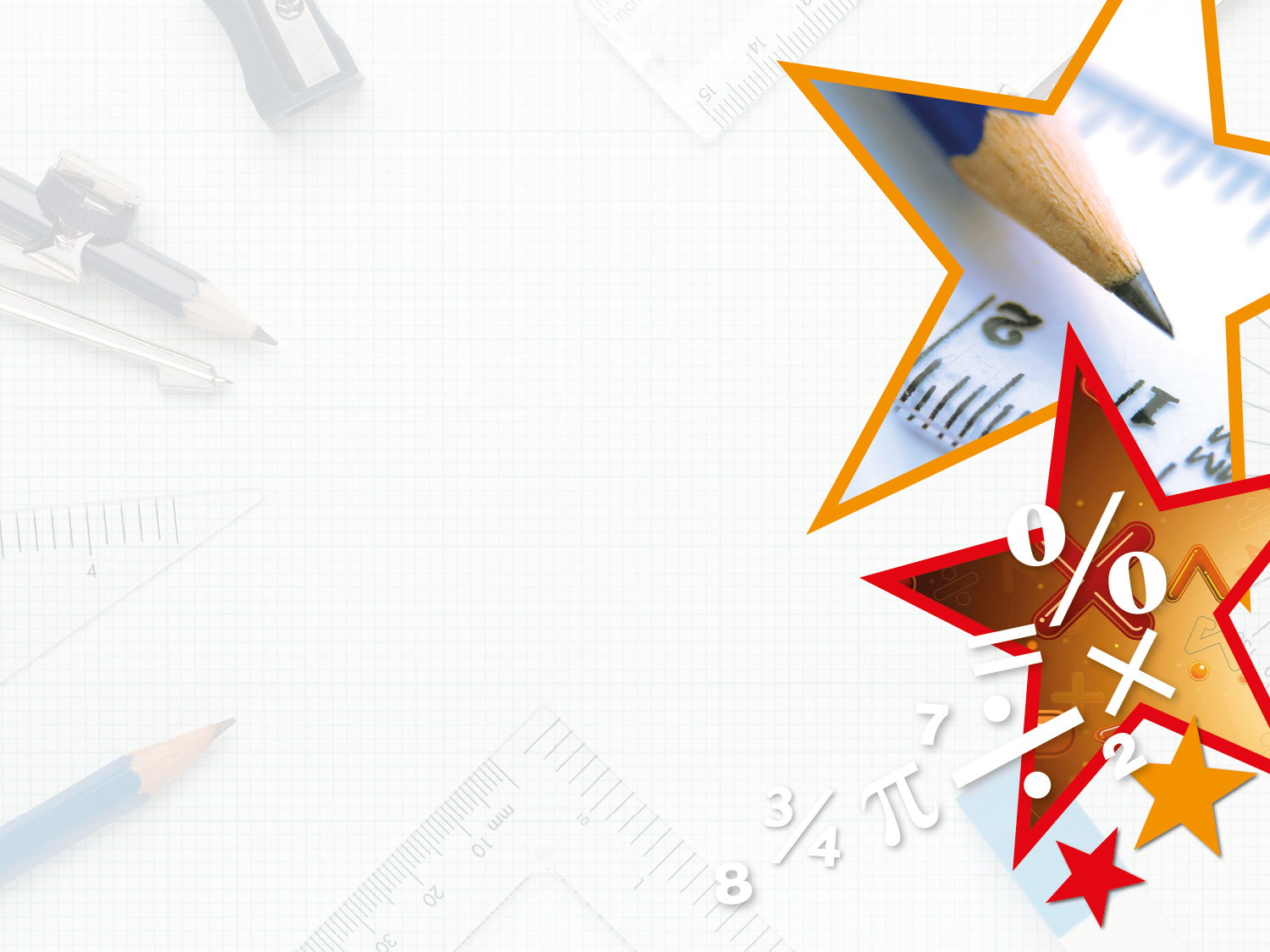 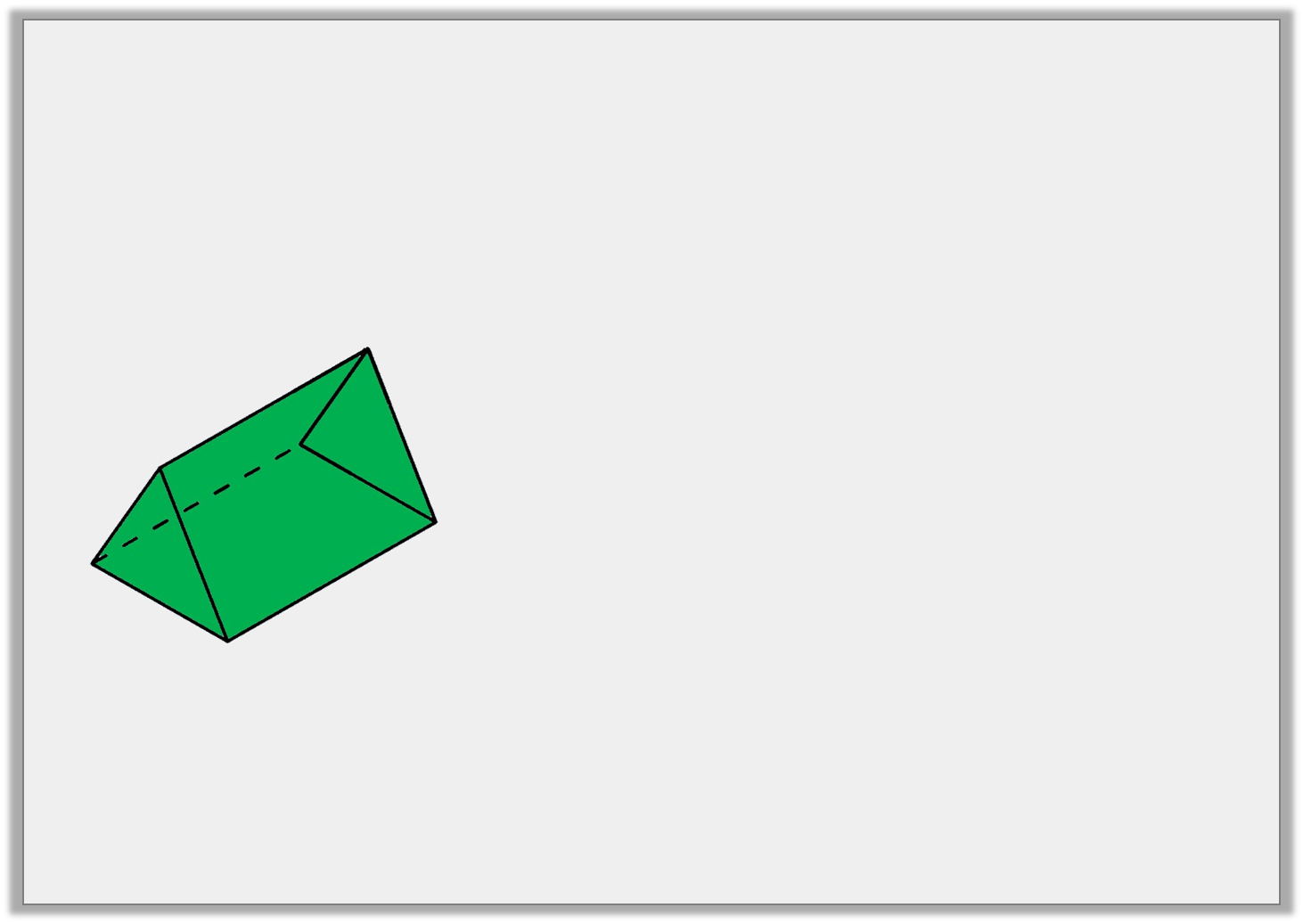 Varied Fluency 2

Tick the statements which relate to the shape.
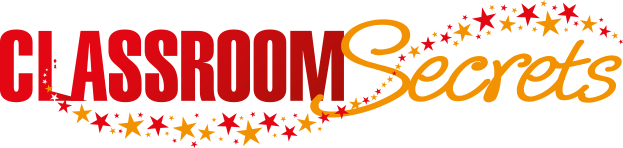 © Classroom Secrets Limited 2018
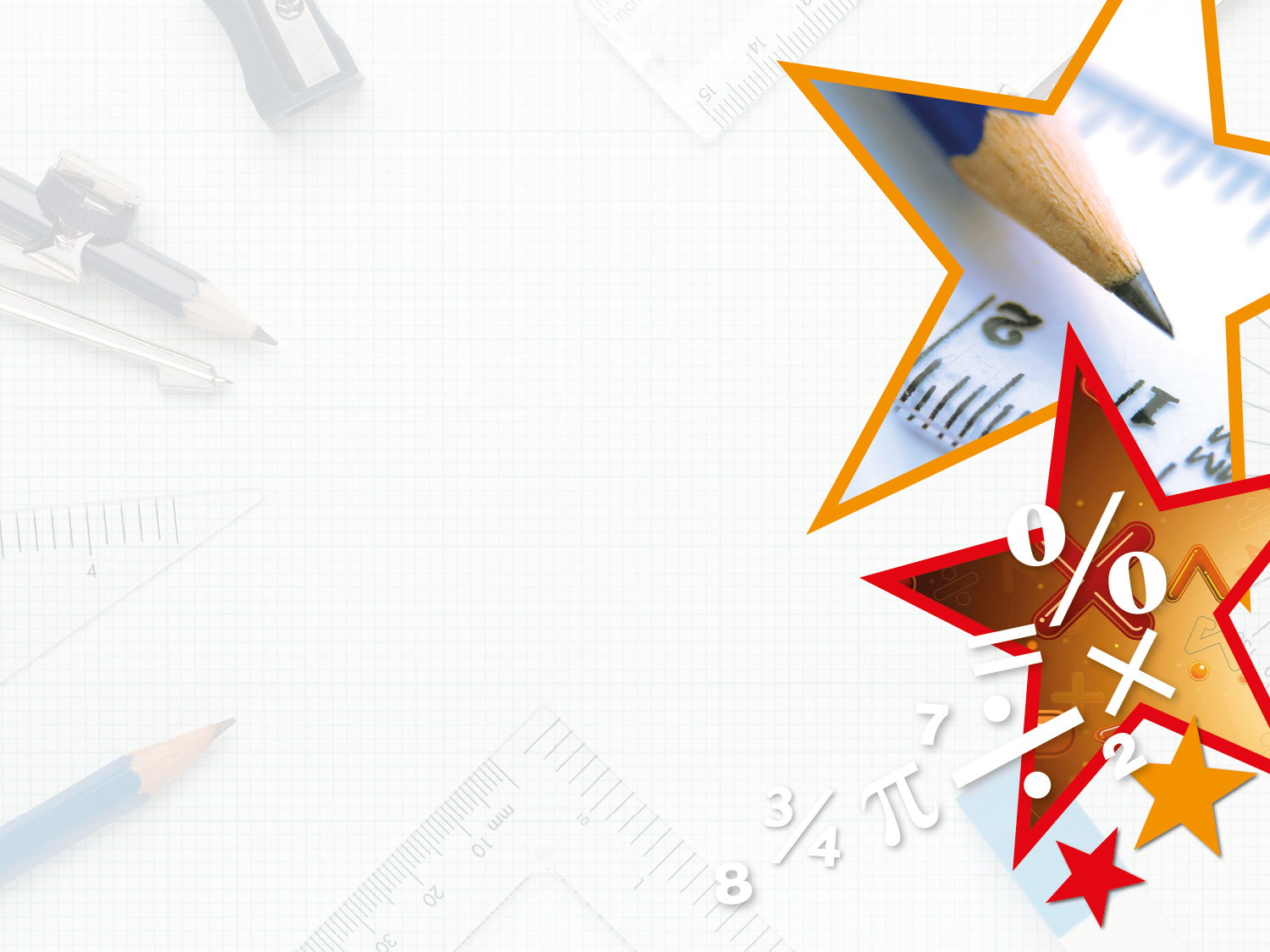 Varied Fluency 3

Circle the shapes that have more than 5 edges.
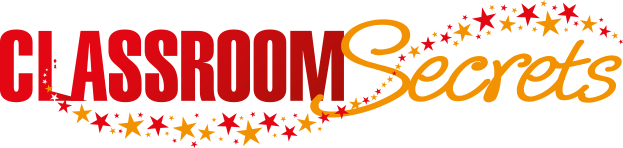 © Classroom Secrets Limited 2018
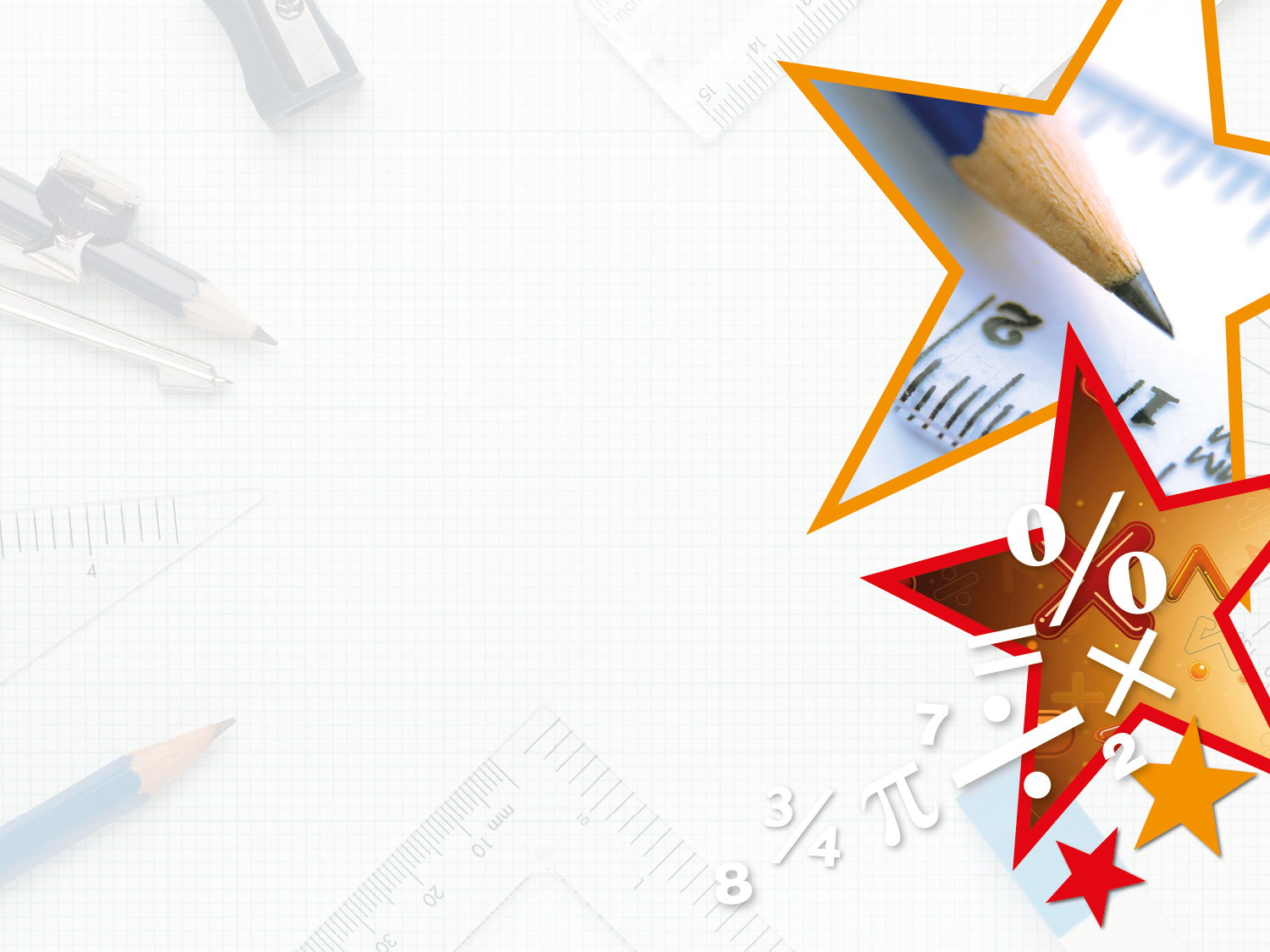 Varied Fluency 3

Circle the shapes that have more than 5 edges.
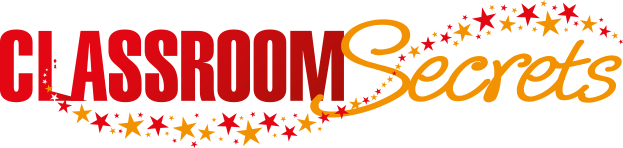 © Classroom Secrets Limited 2018
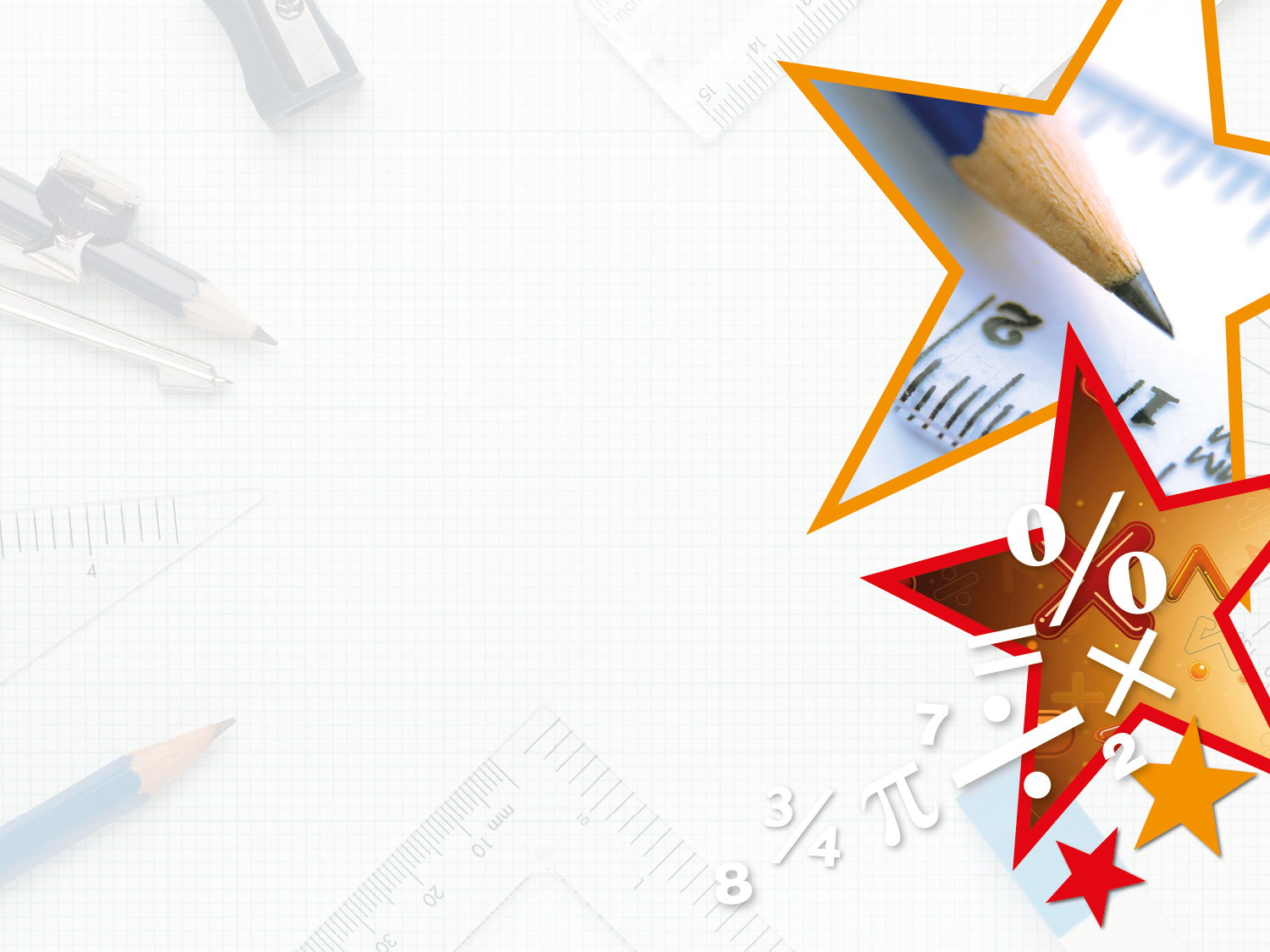 Varied Fluency 4

Use >, < or = to complete the statements below.
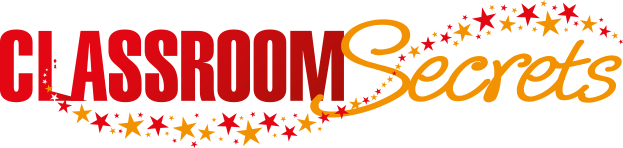 © Classroom Secrets Limited 2018
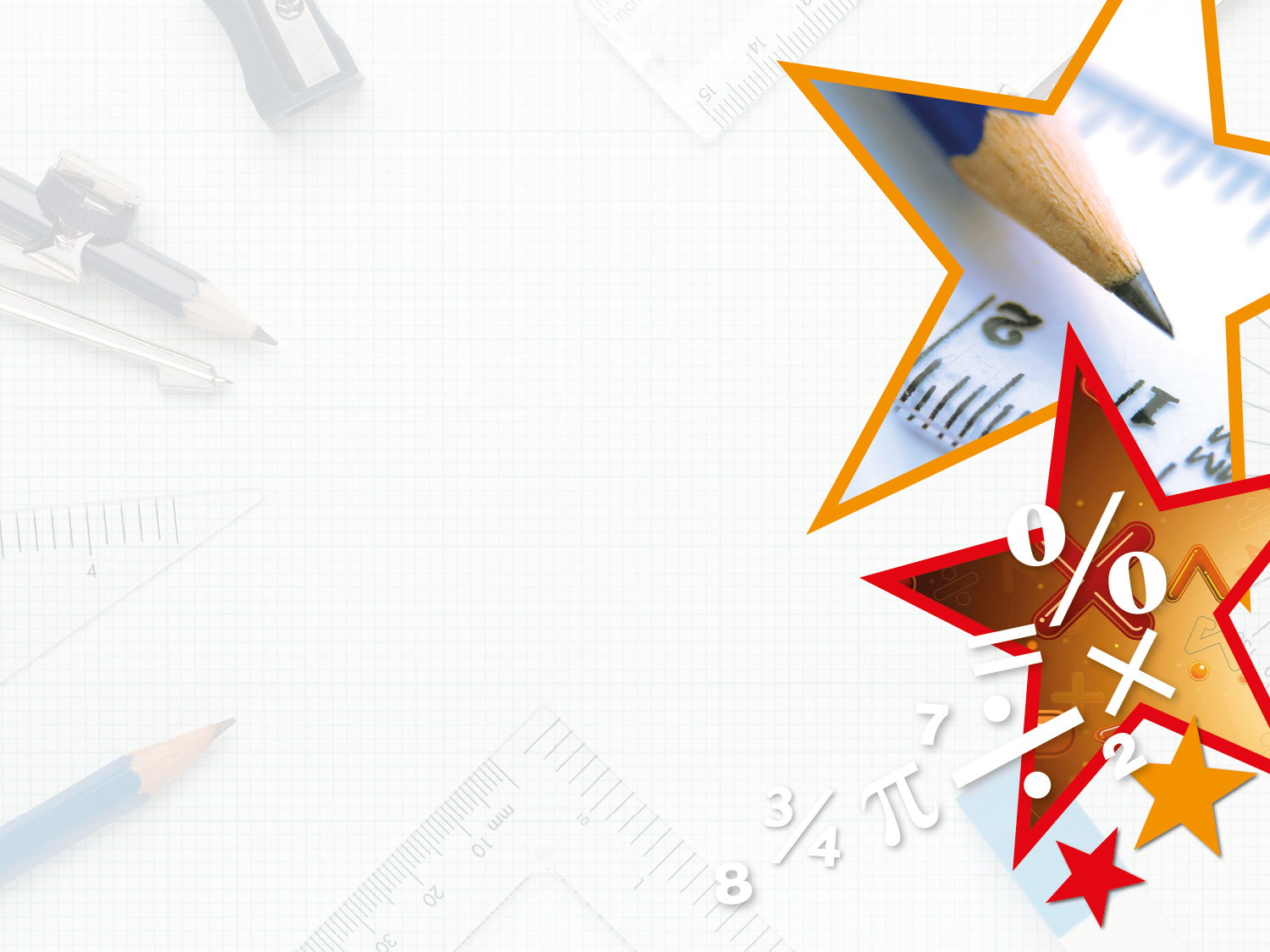 Varied Fluency 4

Use >, < or = to complete the statements below.
(12)
(5)
(5)
(6)
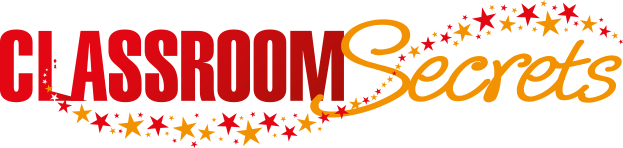 © Classroom Secrets Limited 2018
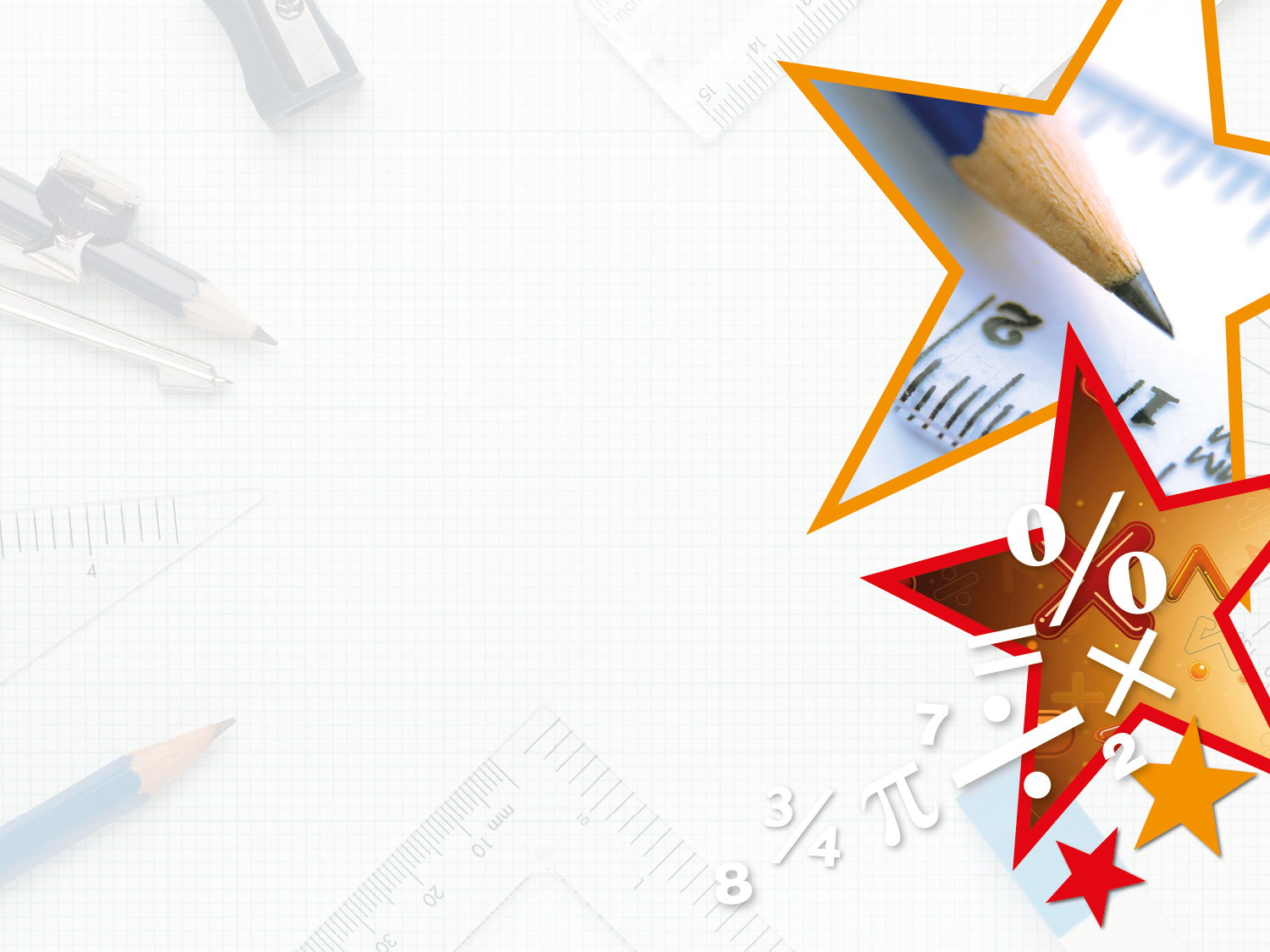 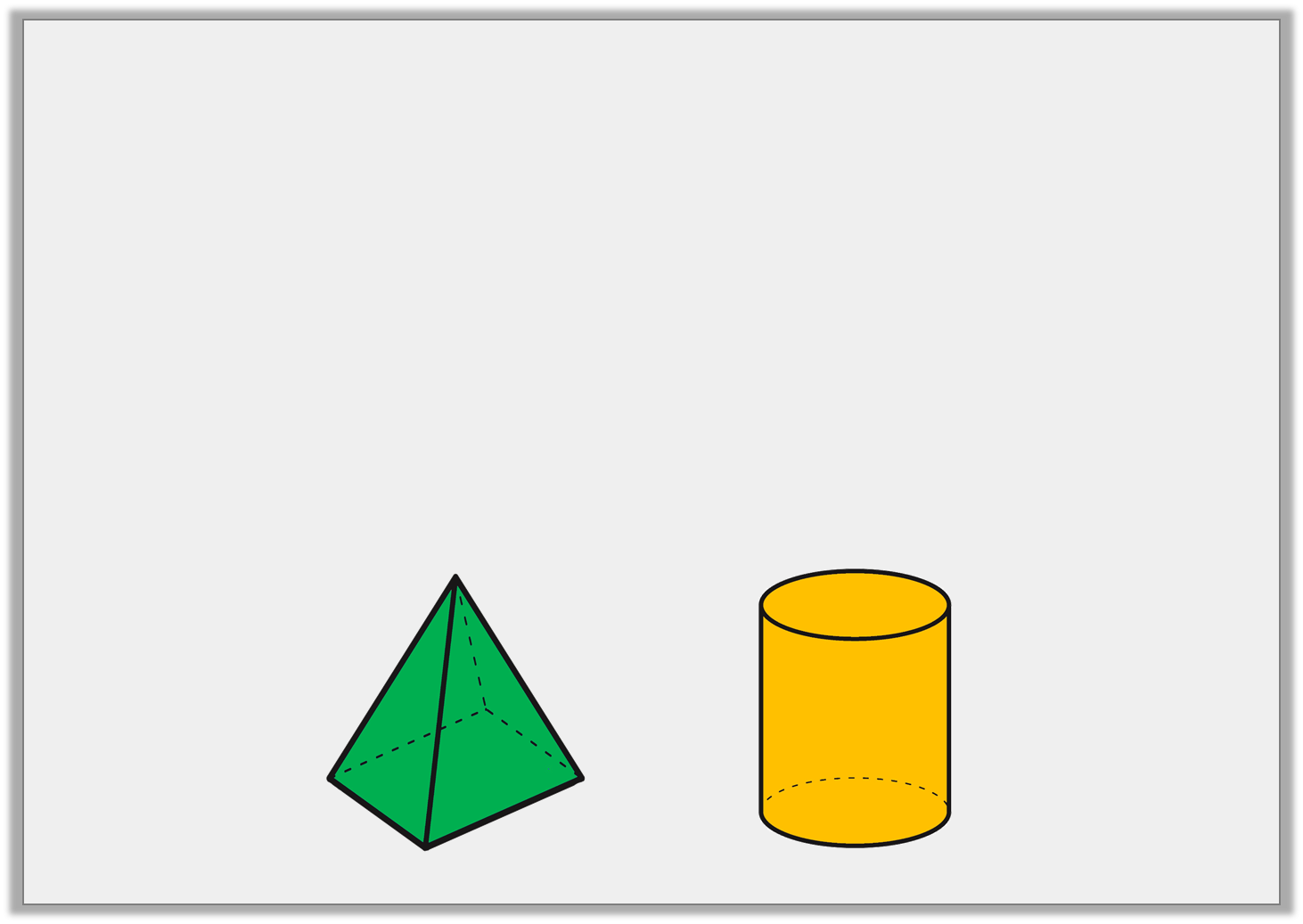 Problem Solving 1

Are the following statements always true, sometimes true or never true?


A) A square based pyramid has 4 vertices.


B) A cylinder has more curved edges than a cone.
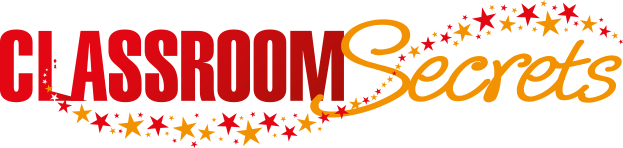 © Classroom Secrets Limited 2018
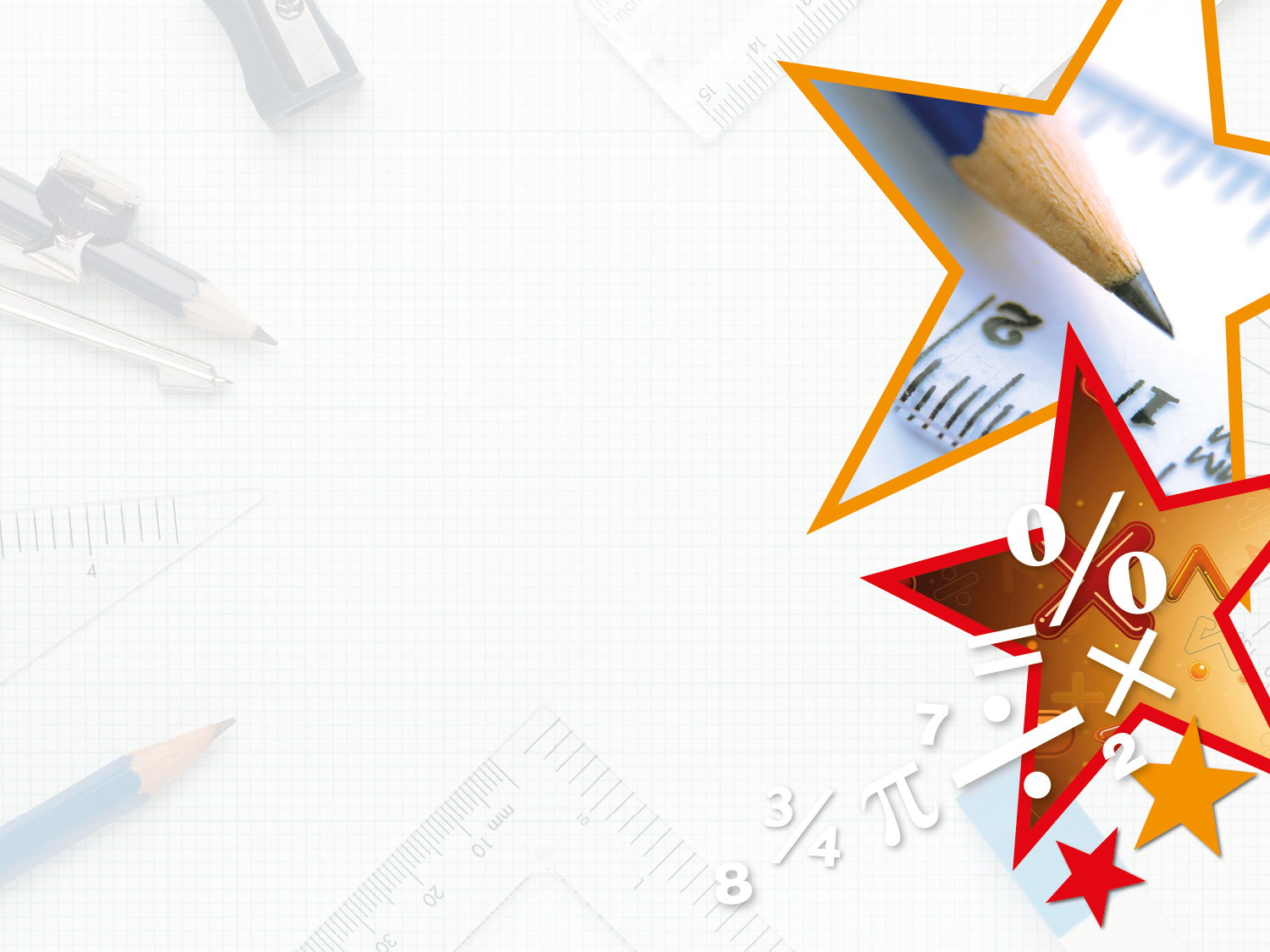 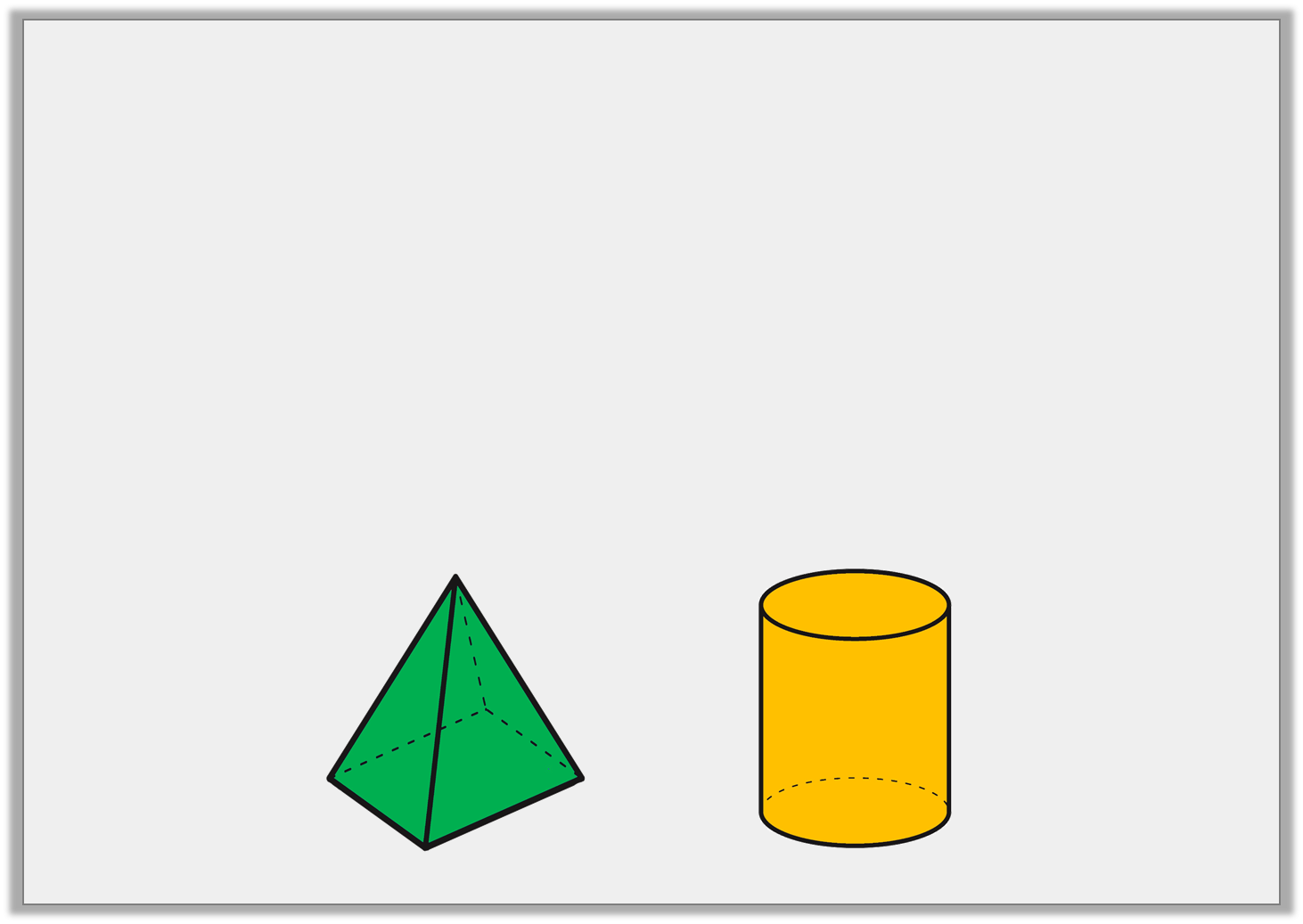 Problem Solving 1

Are the following statements always true, sometimes true or never true?


A) A square based pyramid has 4 vertices.
Never true

B) A cylinder has more curved edges than a cone.
Always true
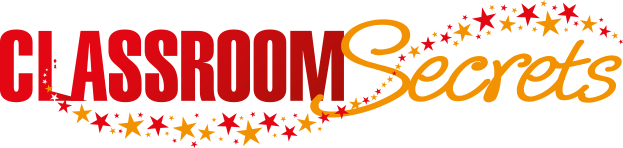 © Classroom Secrets Limited 2018
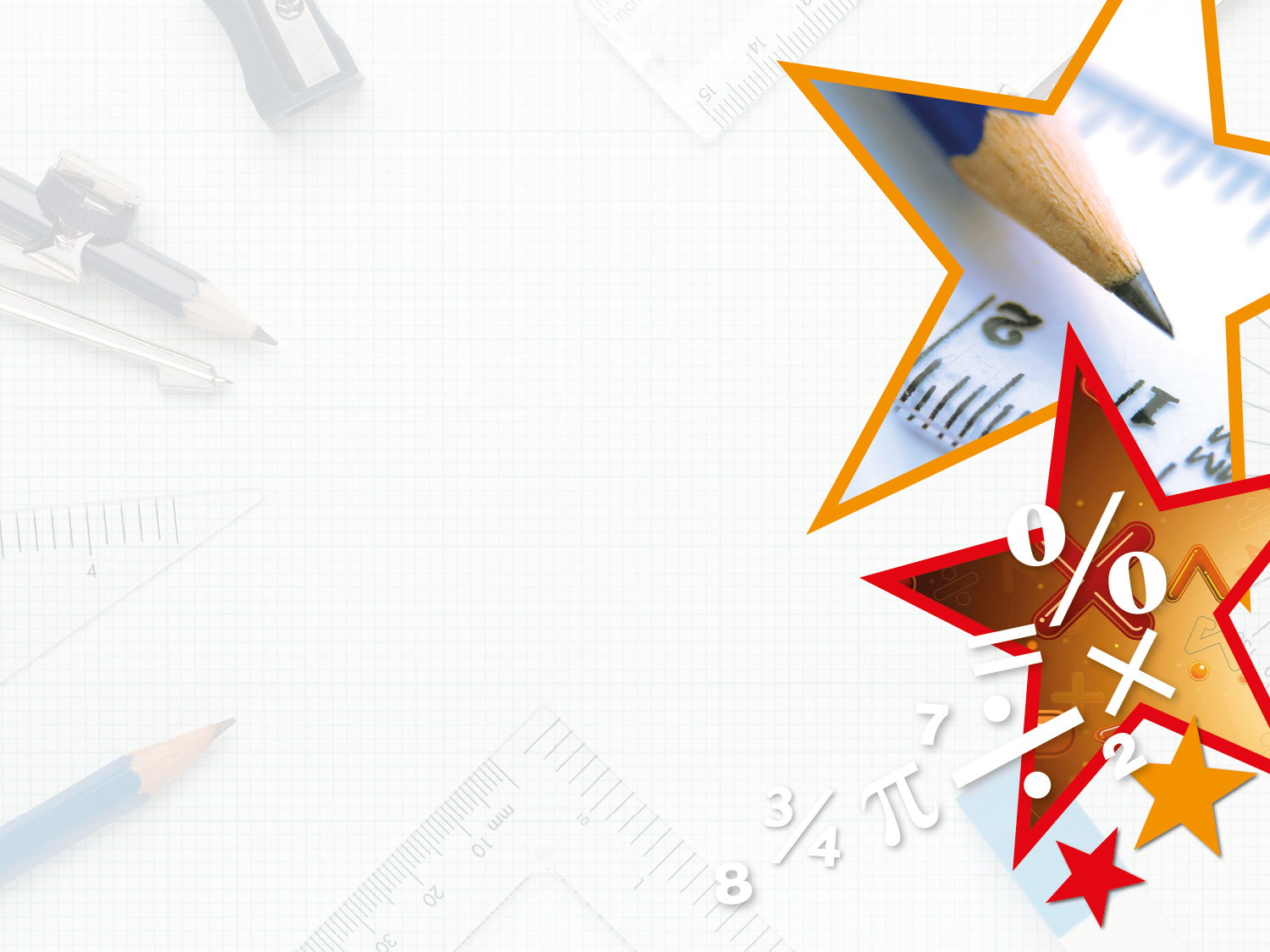 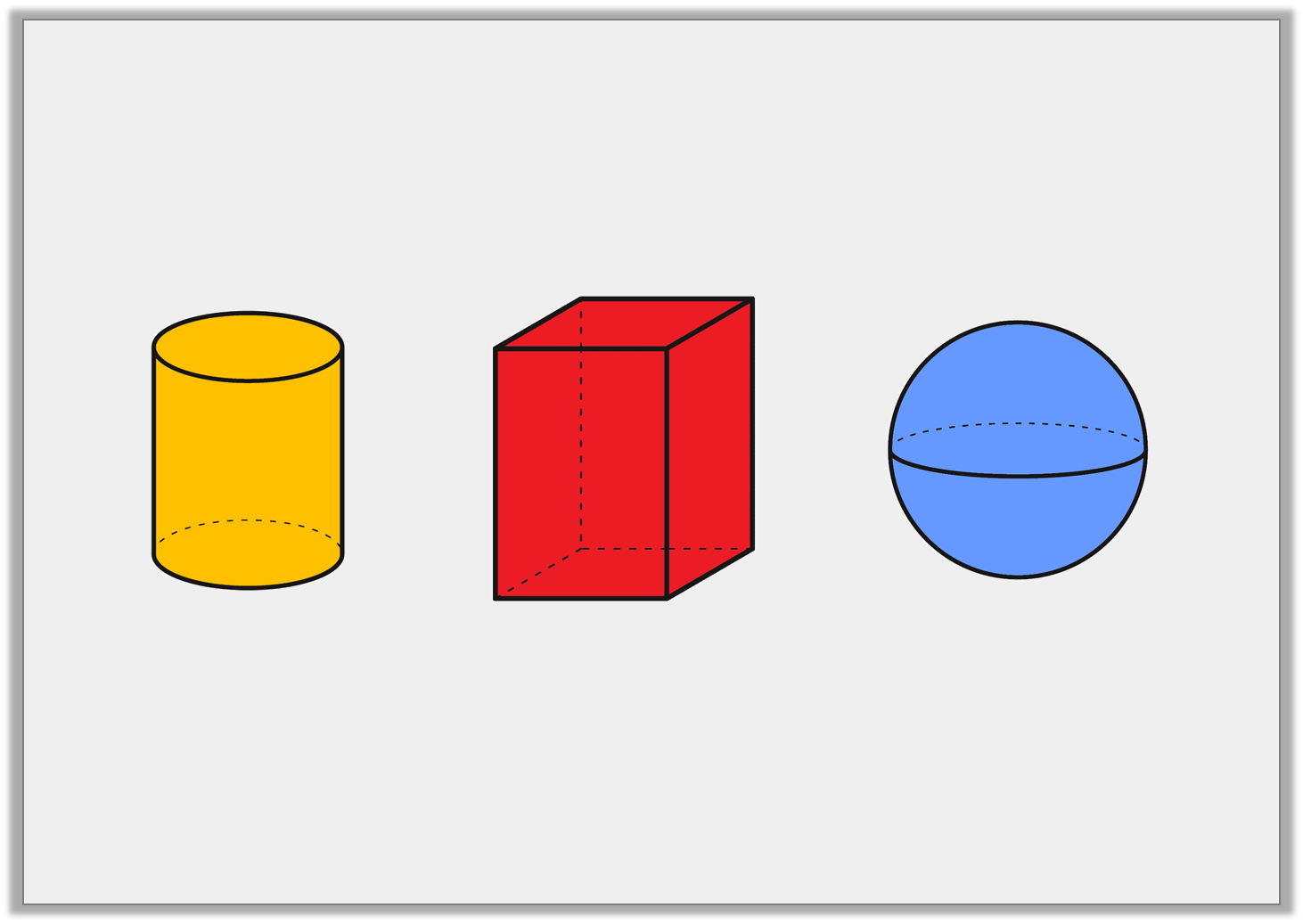 Reasoning 1

Which shape is the odd one out?

Explain your answer.
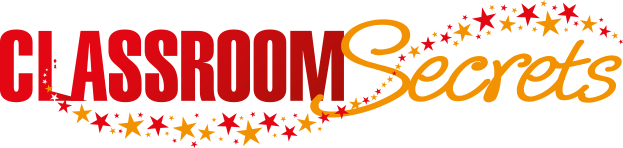 © Classroom Secrets Limited 2018
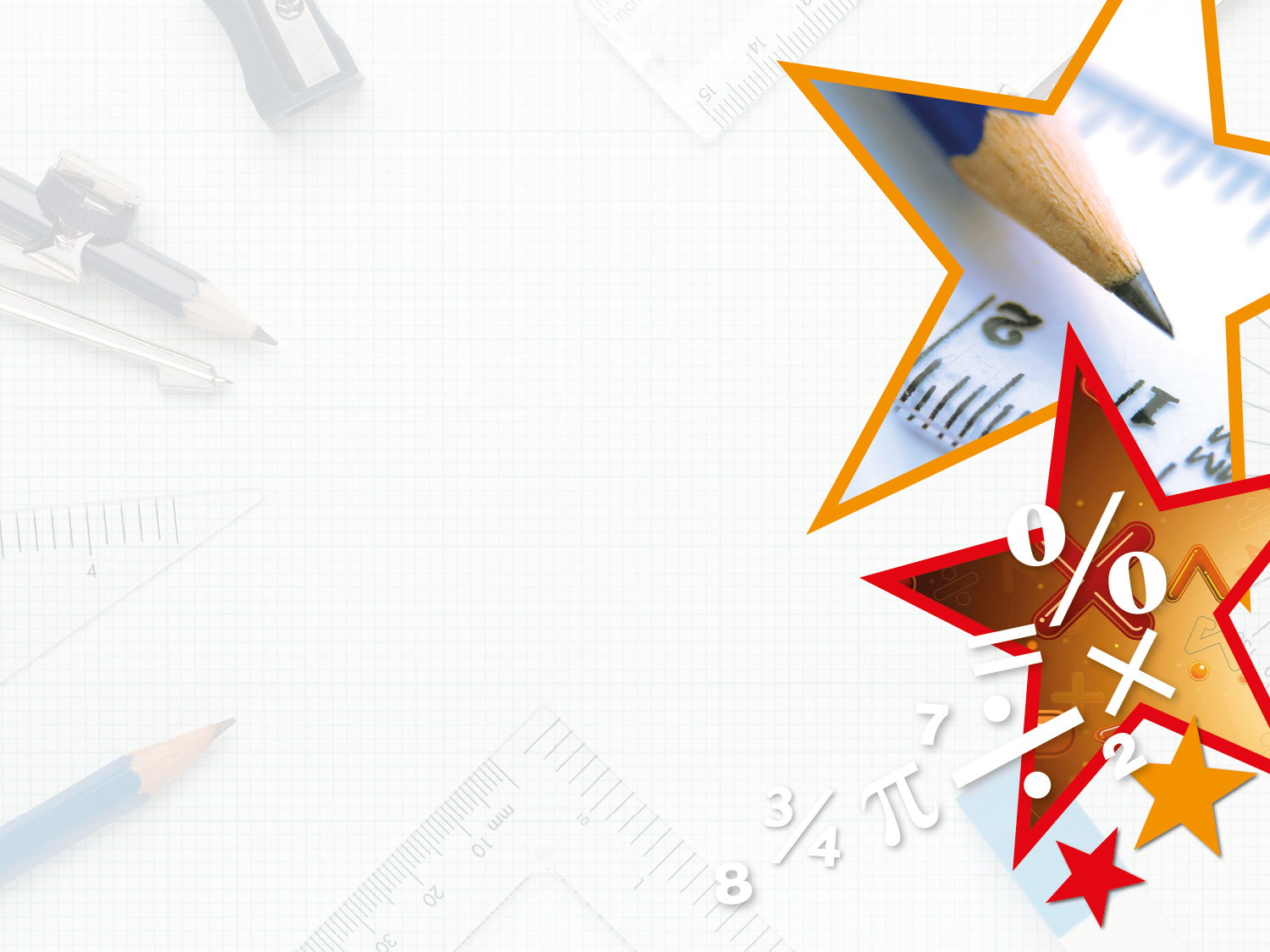 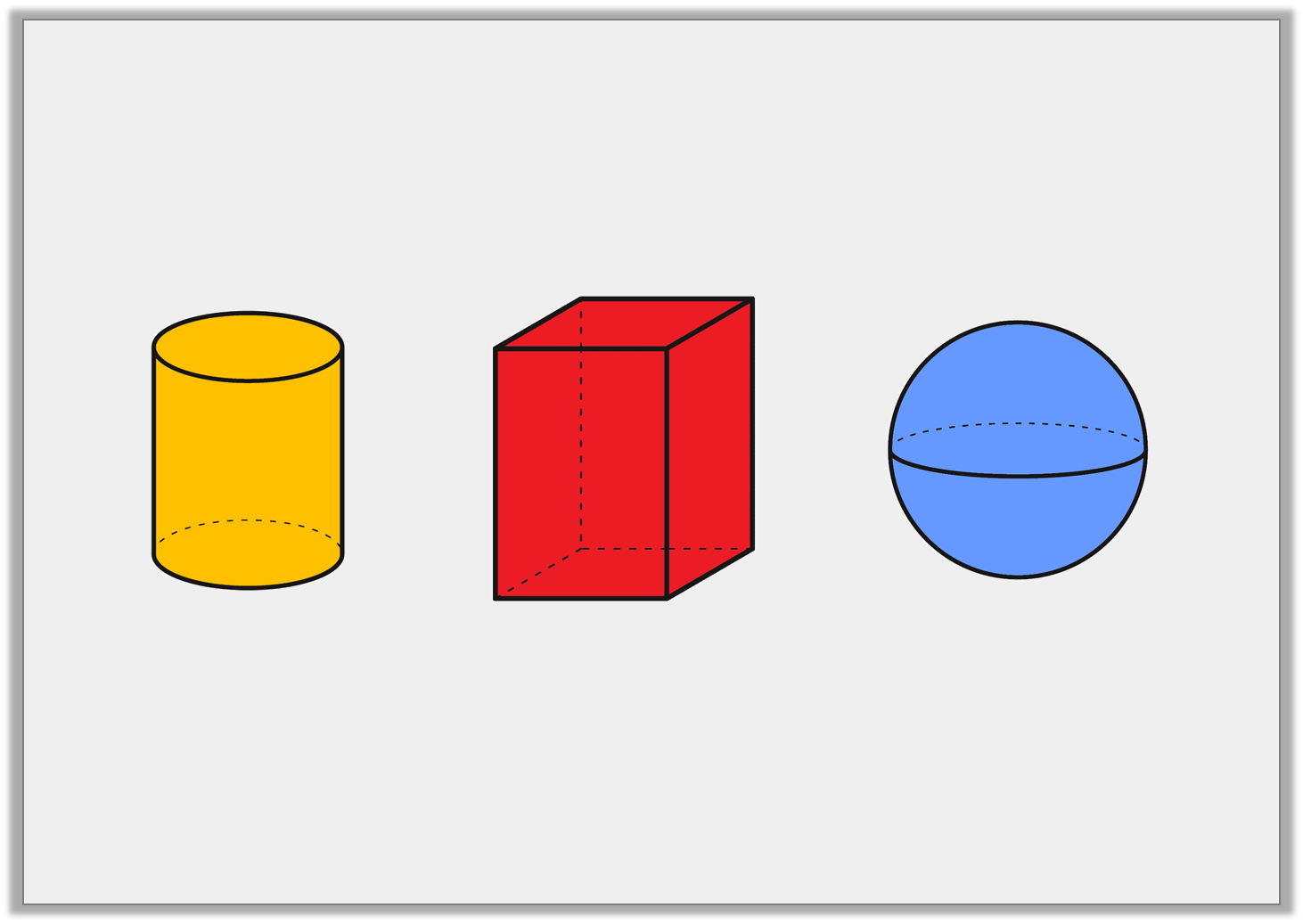 Reasoning 1

Which shape is the odd one out?

Explain your answer.









Various possible answers, for example: The cuboid is the odd one out because a cylinder and sphere have a curved surface whereas a cuboid has only flat faces.
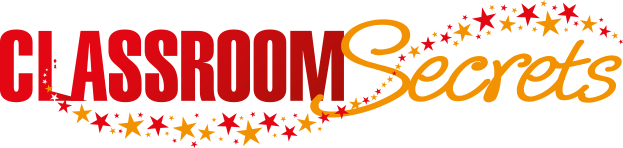 © Classroom Secrets Limited 2018
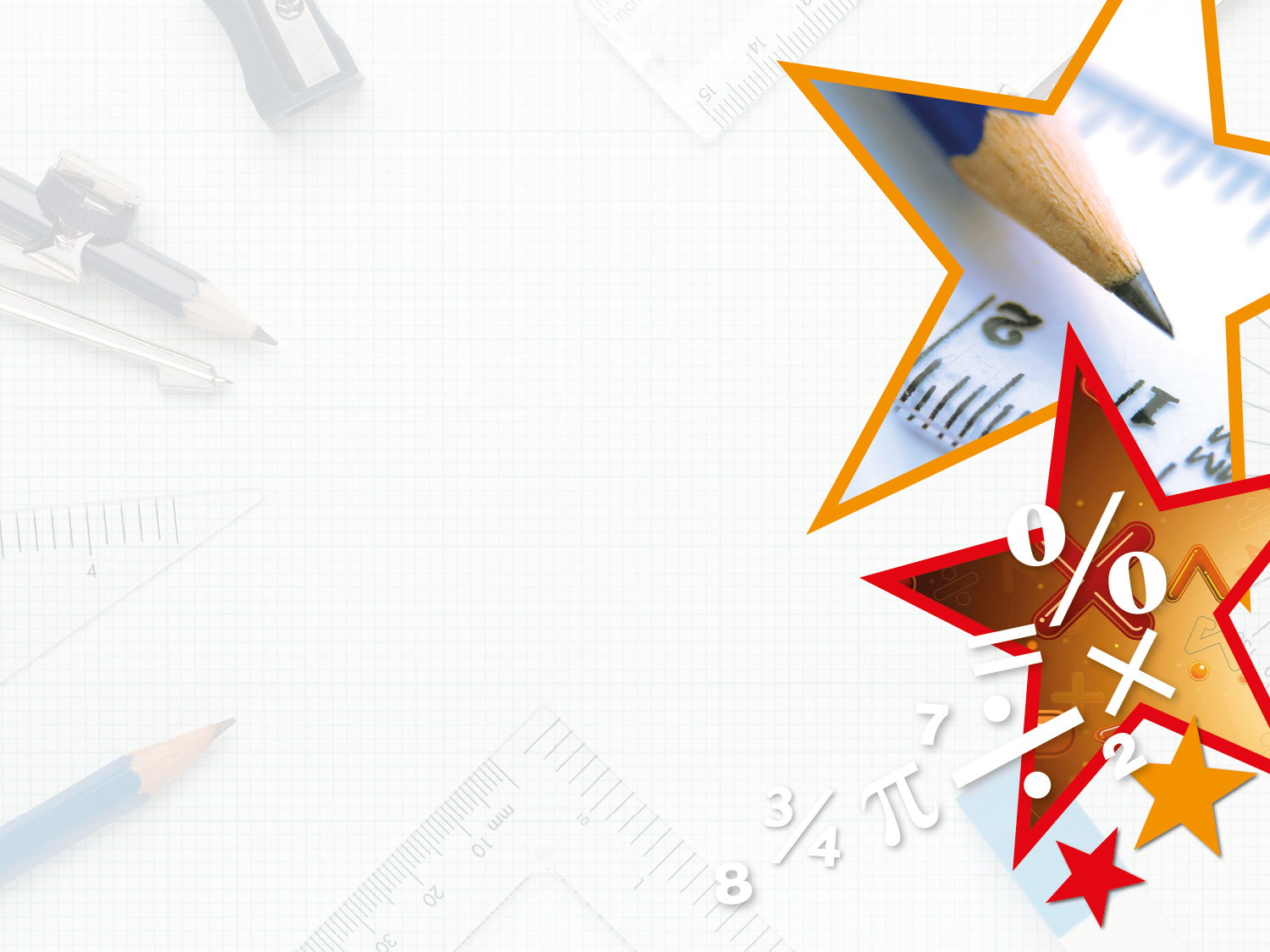 Problem Solving 2

Use the cards below to make as many correct 
statements as you can.
1. The number of edges in a cube.
2. The number of edges in a square based pyramid.
3. The number of vertices in a cube.
4. The number of edges in a cuboid.
=
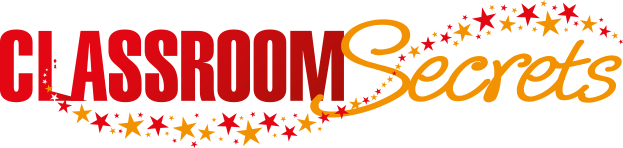 © Classroom Secrets Limited 2018
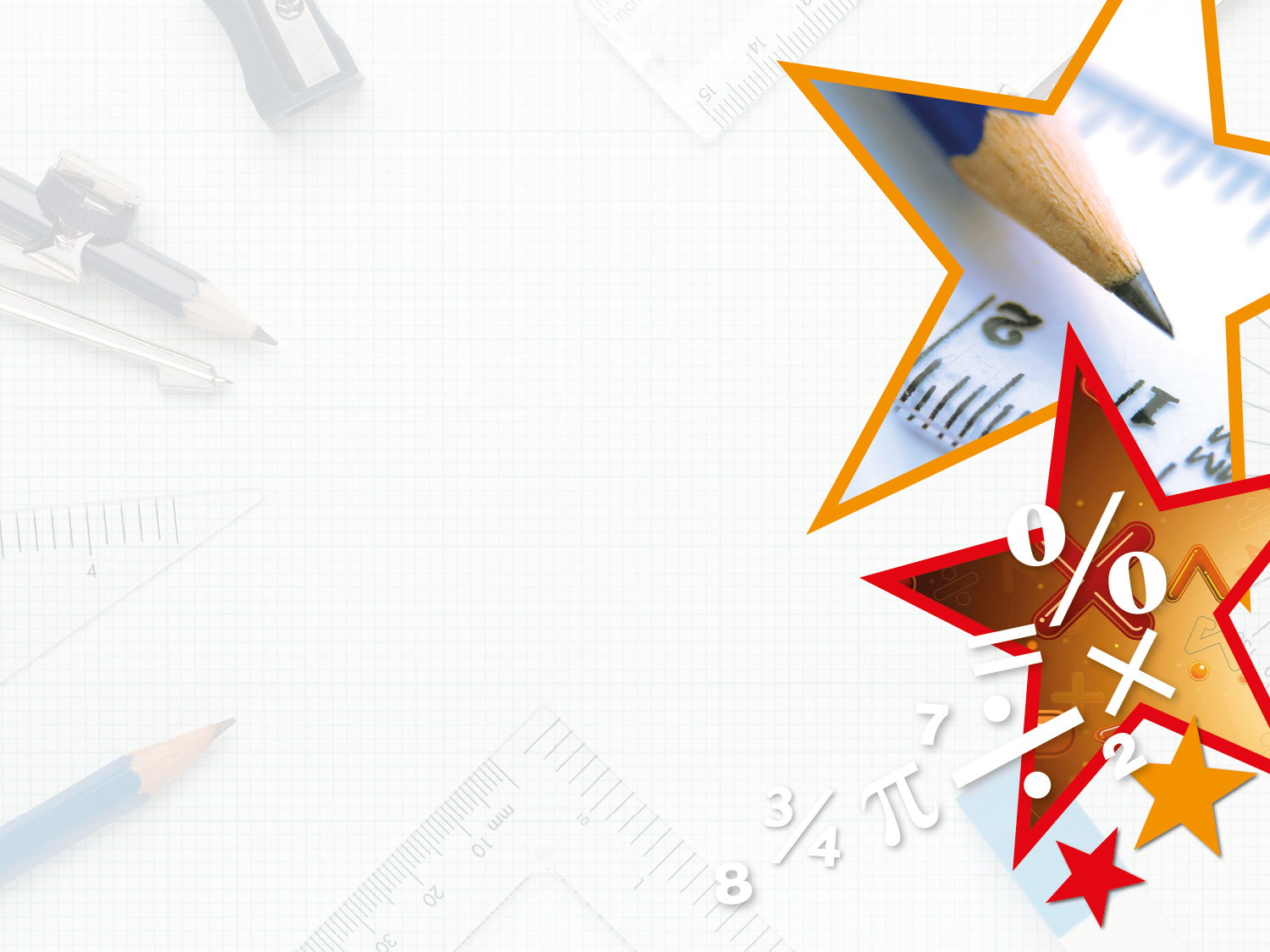 Problem Solving 2

Use the cards below to make as many correct 
statements as you can.
1. The number of edges in a cube.
2. The number of edges in a square based pyramid.
4 = 1
3 = 2
3. The number of vertices in a cube.
4. The number of edges in a cuboid.
=
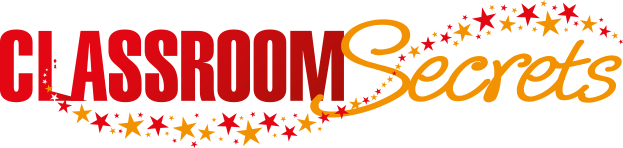 © Classroom Secrets Limited 2018